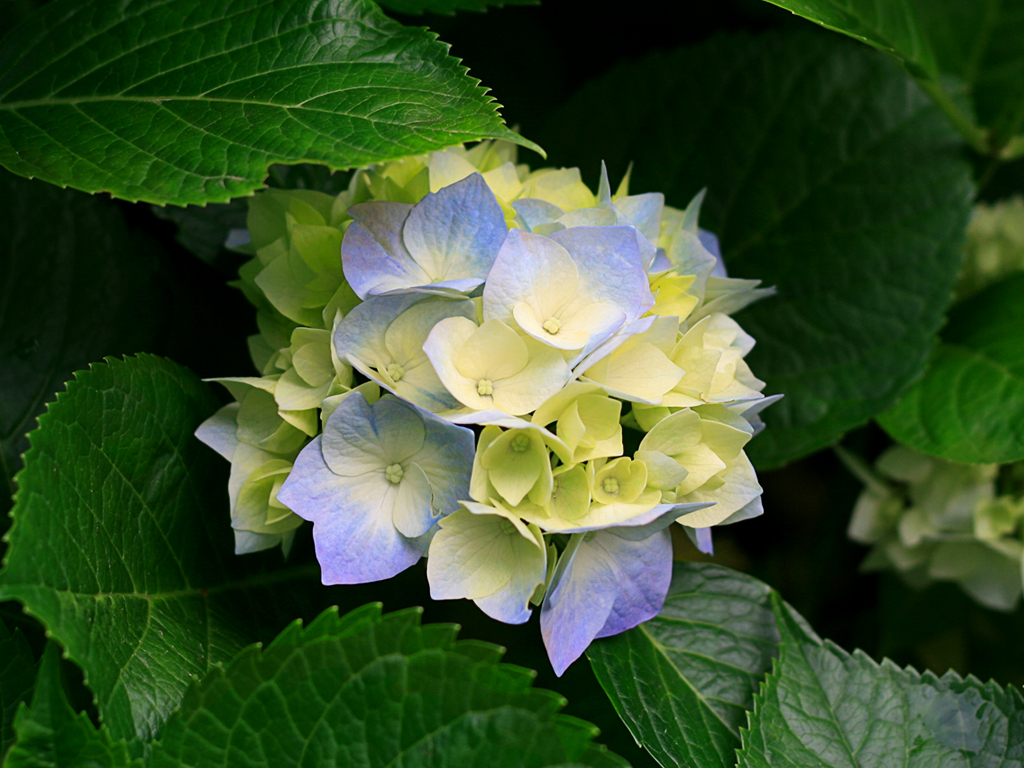 স্বাগতম
পরিচিতি
মোঃ মাহবুব উর রশিদ
সহকারি শিক্ষক(গণিত)
বরেন্দ্র একাডেমী মাধ্যমিক বিদ্যালয়
দামপুরা,নিয়ামতপুর,নওগাঁ
 মোবাইল নং ০১৭১৭১৮৭১৫২
E-mail:mahaburrashidict56@gmail.com
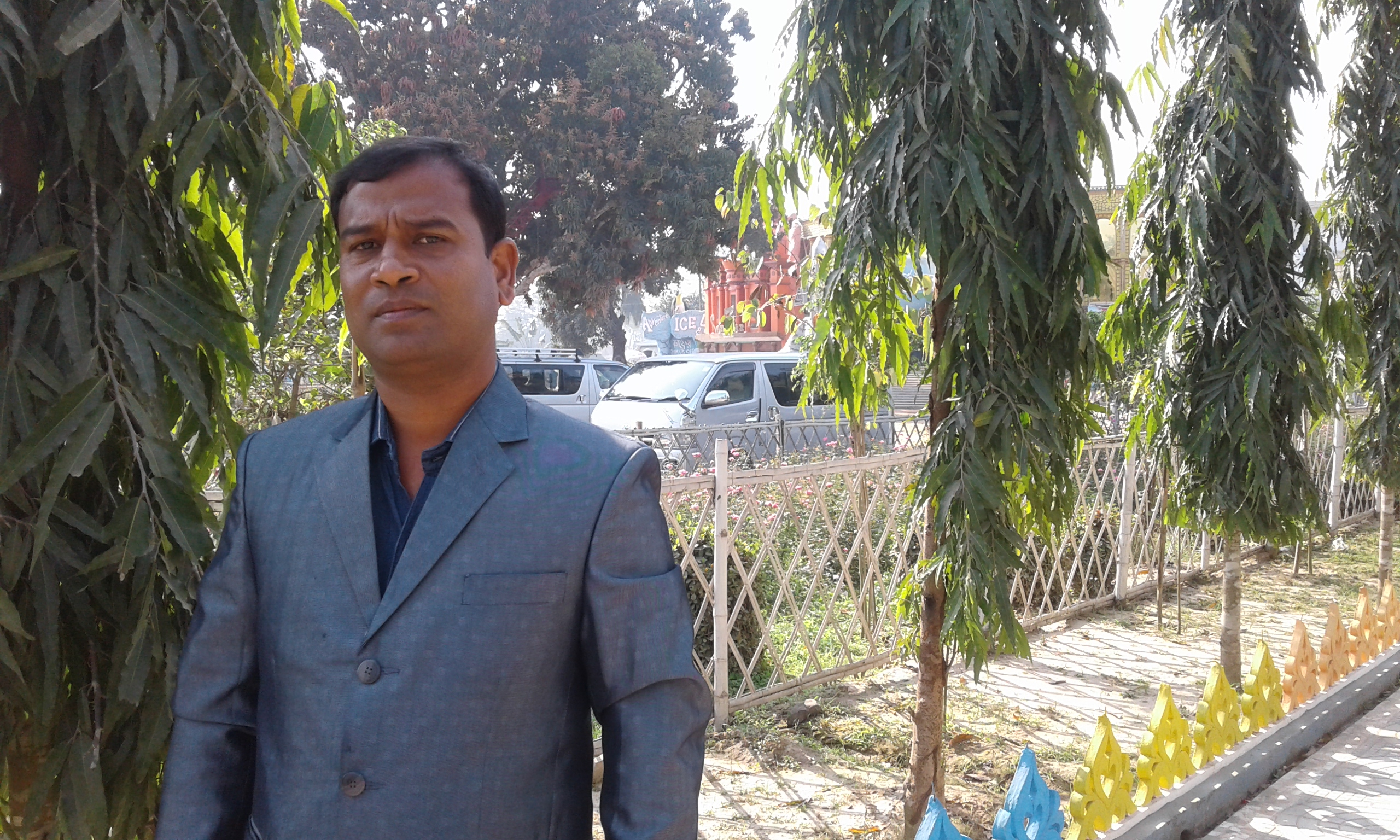 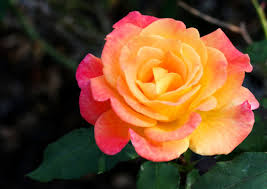 পাঠ পরিচিতি
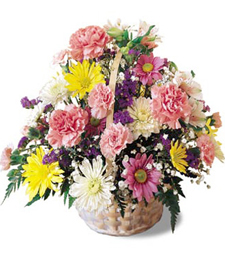 শ্রেণীঃ অষ্টম
বিষয়ঃ গণিত
অধ্যায়ঃ দ্বিতীয়
পাঠঃ মুনাফা ও আসল
তাং ২০/১১/২০১৯
সময়ঃ৪০ মিনিট
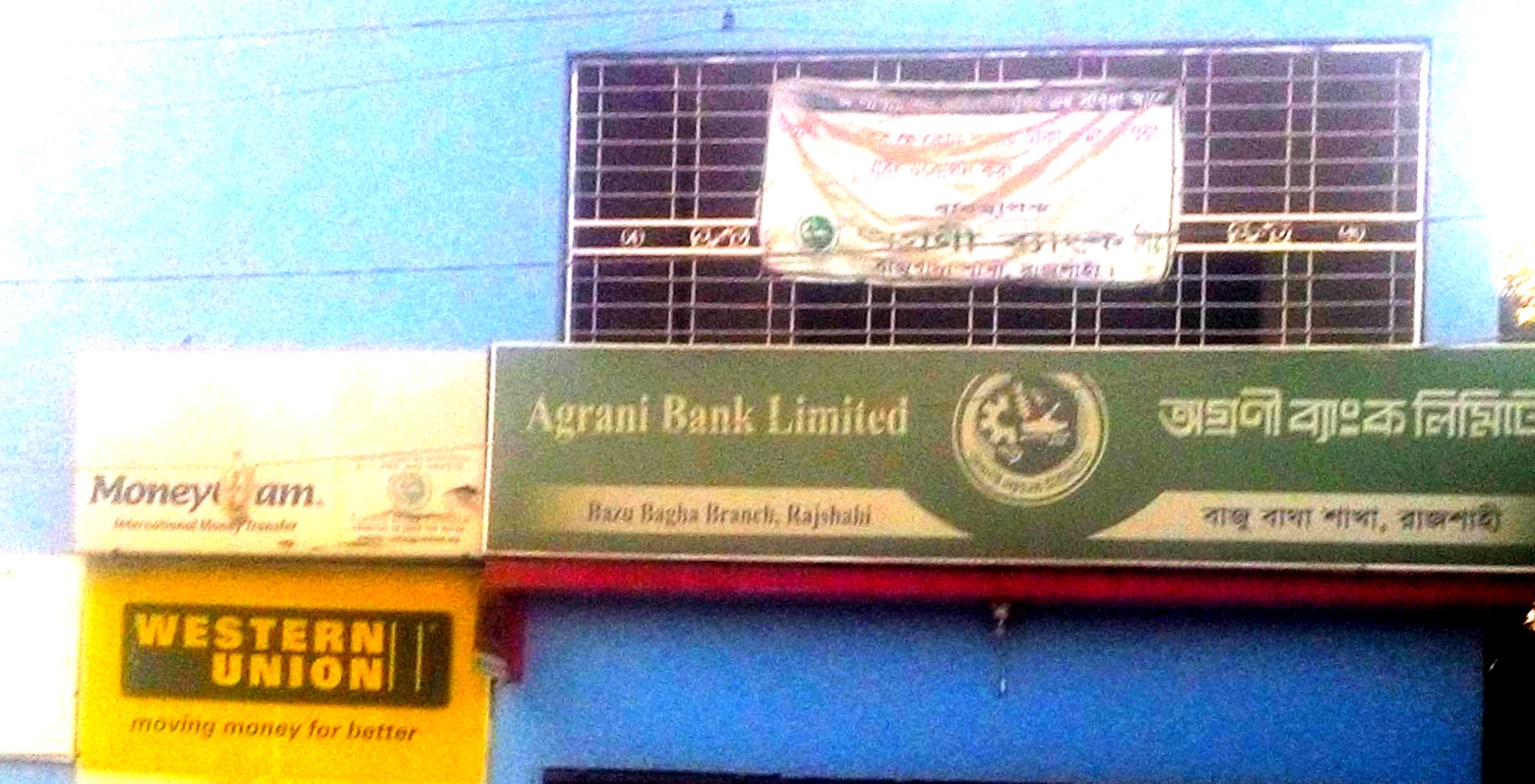 আজকের পাঠের আলোচ্য বিষয়
মূলধন ও মুনাফা
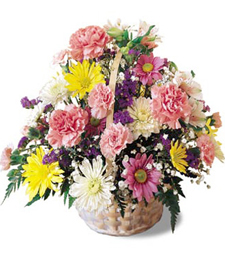 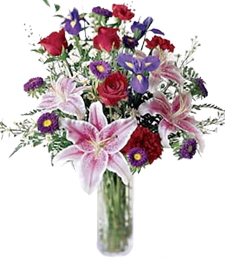 শিখন ফল
▼মুনাফা কী বলতে পারবে।
▼সরল ও চক্রবৃদ্ধি মুনাফা কী বলতে পারবে।
▼মুনাফার হার ব্যাখ্যা ও এ সংক্রান্ত সমস্যা সমাধান করতে পারবে।
পর্যালোচনা
মুনাফাঃ ব্যাংকে কোন টাকা জমা রাখলে ব্যাংক সেই টাকা বিভিন্ন খাতে ঋণ দিয়ে সেখান থেকে লভ্যাংশ বের করে আমানতকারীকে কিছু দিয়ে থাকে যা মুনাফা নামে পরিচিত।

মূলধনঃ আর যে ব্যাক্তি টাকা ব্যাংকে জমা রাখে সেই টাকা আমানতকারীর মূলধন বা আসল বলে।   

মুনাফার হারঃ ১০০ টাকার ১ বছরের মুনাফা হলো মুনাফার হার।

সময়কালঃ যে সময়ের জন্য মুনাফা হিসাব করা হয় তা হলো সময়কাল।
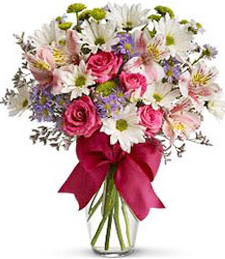 মুনাফা
চক্রবৃদ্ধি মুনাফা
সরল মুনাফা
নিম্নের সমস্যা লক্ষ করি
করিম সাহেব ৫৪০০ টাকা ৫ বছরের জন্য ৪ % হারে বিনিয়োগ করিলেন।
এখানে আসল বা মূলধন =৫৪০০ টাকা ,       সময় ৫ বছর     এবং    মুনাফার হার  ৪ %
সরল মুনাফার ক্ষেত্রে----
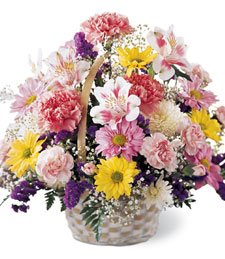 =   ১০৮০  টাকা
...  মুনাফা ১০৮০ টাকা
    এবং মুনাফা-আসল (৫৪০০ + ১০৮০) = ৬৪৮০ টাকা
করিম সাহেব ৫৪০০ টাকা ৫ বছরের জন্য ৪% হারে বিনিয়োগ করিলেন।
এখানে আসল বা মূলধন =৫৪০০ টাকা ,       সময় ৪ বছর     এবং    মুনাফার হার  ৪ %
চক্রবৃদ্ধি মুনাফার ক্ষেত্রে -----
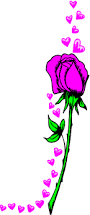 ২য় বছরের জন্য তার মুলধন হবে (৫৪০০ +২১৬) = ৫৬১৬ টাকা । যাহা চক্রবৃদ্ধি মূলধন।
৩য় বছরের প্রারম্ভে তার সবৃদ্ধি মুলধন হবে (৫৬১৬ +২২৪.৬৪) = ৫৮৪০.৬৪ টাকা
৪র্থ বছরের জন্য তার চক্রবৃদ্ধি মুলধন হবে (৫৮৪০.৬৪ +২৩৩.৬৩) = ৬১৭৪.২৭ টাকা
৫ম বছরের প্রারম্ভে তার চক্রবৃদ্ধি মুলধন হবে (৬১৭৪.২৭ +২৪৬.৯৭) = ৬৪২১.২৪ টাকা
৬৪২১.২৪ +২৫৬.৮৪) = ৬৬৭৮.০৮ টাকা
৫ম বছরান্তে তার চক্রবৃদ্ধি মুলধন হবে (৬৪২১.২৪ +২৫৬.৮৪) = ৬৬৭৮.০৮ টাকা
৪ % হারে ৫৪০০ টাকার ৫ বছরের চক্রবৃদ্ধি মুনাফা = (৬৬৭৮.০৮ - ৫৪০০) টাকা
                                                                           =   ১২৭৮.০৮ টাকা
সূত্র নির্ণয়
সরল মূনাফা
যদি, মৃলধন বা আসল = P ,
 মুনাফার হার = r % ,
 সময় = n বছর,                        
মুনাফা = I ,
সবৃদ্ধি মুলধন = A
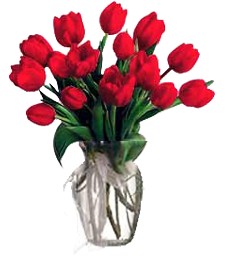 সরল মুনাফার ক্ষেত্রে, I = Pnr          
 অর্থাৎ  মুনাফা = মূলধন ×সময় ×মুনাফার হার
সবৃদ্ধি মুলধন বা আসল -মুনাফা,  A = P + I  (আসল + মুনাফা ) 
                                                      = P + Pnr = P(1+nr)
চক্রবৃদ্ধি মূনাফা
সূত্র নির্ণয়
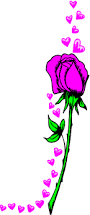 ১ম বছরান্তে চক্রবৃদ্ধি মুলধন
        = আসল + মুনাফা 
        = P + P×r 
        = P(1+r) [ এখানে (1+r) এর সূচক  1]
মৃলধন বা আসল = P ,
মুনাফার হার = r % ,  
সময় = n বছর,   
মুনাফা = I ,  
সবৃদ্ধি মুলধন = C
২য় বছরান্তে চক্রবৃদ্ধি মুলধন 
      = ১ম বছরের চক্রবৃদ্ধি মুলধন + মুনাফা 
      = P(1+r) + P(1+r)×r
      = P(1+r)(1+r)
      = P(1+r)2 [ এখানে (1+r) এর সূচক  2]
৩য় বছরান্তে চক্রবৃদ্ধি মুলধন 
        = ২য় বছরের চক্রবৃদ্ধি মুলধন + মুনাফা 
        = P(1+r)2 + P(1+r)2×r 
        = P(1+r)2(1+r)
        = P(1+r)3 [ এখানে (1+r) এর সূচক  3]
n বছরান্তে চক্রবৃদ্ধি মুলধন, C  = P(1+r) n [ এখানে (1+r) এর সূচক  n]
চক্রবৃদ্ধি মুনাফা = C-P = P(1+r) n — P = P{(1+r) n —1}
সূত্রের সাহায্যে সমস্যার সমাধান
রিয়াজ সাহেব কিছু টাকা ৪ বছরের জন্য বিনিয়োগ করে ৪৭৬০ টাকা মুনাফা পেলেন।  মুনাফার হার ৮.৫০ % ।
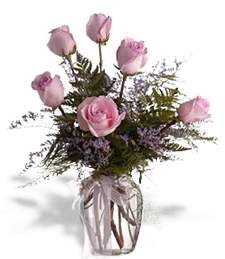 ৭০
২৮০
= ১৪০০০ টাকা
সূত্রের সাহায্যে সমস্যার সমাধান
রফিক সাহেবের  বার্ষিক ৮.৫০ % মুনাফায় ১০,০০০ টাকা ২ বছরের জন্য বিনিয়োগ করে ,তার সবৃদ্ধিমূল ও চক্রবৃদ্ধি মুনাফা  কত  হবে।
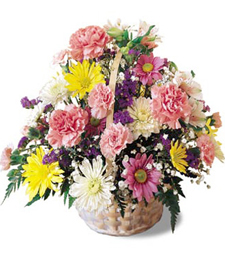 আমরা জানি, সবৃদ্ধিমূল, C = P (1 + r %) n একক
                                     = ১০০০০ (১ +০.০৮৫)২ টাকা
                                     = ১০০০০ (১.০৮৫)২   টাকা
                                     = ১০০০০ × ১.১৭৭২২৫ টাকা
                                     = ১১৭৭২.২৫ টাকা
 
 ... চক্রবৃদ্ধি মুনাফা  = (১১৭৭২.২৫ – ১০০০০) = ১৭৭২.২৫ টাকা
একক কাজ
সময়ঃ ৩ মিনিট
৮ % হারে ৬৪০০ টাকা ৫ বছরের  সরল মুনাফা কত ?
সমাধানঃ  ৬৪০০ টাকার ৫ বছরের মুনাফা, I  =  Pnr
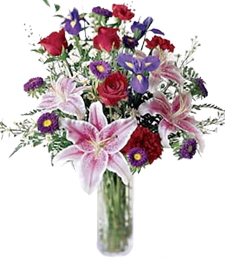 =  ২৫৬০ টাকা
জোড়ায় কাজ
সময়ঃ ৫ মিনিট
১০ % হারে ৫০০০ টাকা ৩ বছরের  সরল মুনাফা ও চক্রবৃদ্ধি মুনাফার পার্থক্য কত ?
সমাধানঃ
সরল মুনাফা = Pnr       এবং চক্রবৃদ্ধি মুনাফা = P (1 + r %)n
চক্রবৃদ্ধি মুনাফা = সবৃদ্ধি মুলধন – মূলধন = C - P
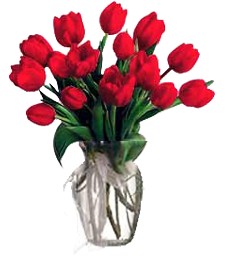 দলীয় কাজ
সময়ঃ ১০ মিনিট
মিনা কোন সংস্থা থেকে ৮ %  চক্রবৃদ্ধি হারে ৫০০০ টাকা ঋণ নিয়ে প্রতি বছর শেষে সে ২০০০ টাকা পরিশোধ করে। ২ কিস্তির পর আর কত ঋণ থাকবে ?
সমাধানঃ
৮ % চক্রবৃদ্ধি হারে ৫০০০ টাকার বাৎসরিক সবৃদ্ধি মুলধন = ৫০০০ (১ + ০.০৮) টাকা
                                                                                = ৫০০০ × ১.০৮  টাকা
                                                                                = ৫৪০০ টাকা
১ম কিস্তি,১ম বছরান্তে ২০০০ টাকা পরিশোধের পর অবশিষ্ট = (৫৪০০ – ২০০০) = ৩৪০০ টাকা
৮ % চক্রবৃদ্ধি হারে ৩৪০০ টাকার বাৎসরিক সবৃদ্ধি মুলধন = ৩৪০০ (১ + ০.০৮) টাকা
                                                                                = ৩৪০০ × ১.০৮  টাকা
                                                                                = ৩৬৭২ টাকা
২ম কিস্তি,২য় বছরান্তে ২০০০ টাকা পরিশোধের পর অবশিষ্ট = (৩৬৭২ – ২০০০) = ১৬৭২ টাকা
নির্ণেয় অবশিষ্ট ঋণ = ১৬৭২ টাকা
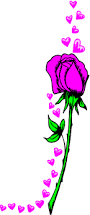 মূল্যায়ণ
১) বার্ষিক ১০% সরল মুনাফায় ১২০০ টাকার ৪ বছরের মুনাফা----------
ক)  ২৪০ টাকা             খ)    ৩৬০ টাকা                গ)   ৪৮০ টাকা           ঘ)  ৫৪০ টাকা
২) মুনাফা হিসাবের ক্ষেত্রে----------
     i) মুনাফা =মুনাফা-আসল – আসল
     ii) মুনাফা = (আসল×মুনাফার হার×সময়)÷২
     iii) চক্রবৃদ্ধি মুনাফা = চক্রবৃদ্ধি মূলধন — মুলধন
ক)    i , ii                 খ)    i , iii                      গ)   ii ,  iii                    ঘ)    i , ii , iii
৩) ১০ % সরল মুনাফায় ২০০০ টাকার
     i) ১ বছরের মুনাফা ২০০ টাকা।
     ii) ৫ বছরের মুনাফা, আসলের অর্ধেক।
     iii) ৮ বছরের মুনাফা  আসলের সমান।
ক)    i , ii                    খ)    i , iii                      গ)   ii ,  iii                 ঘ)    i , ii , iii
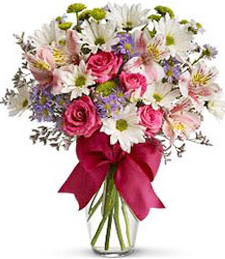 বাড়ীর কাজ
নীরা  কোন ব্যাংকে ৩০০০ টাকা জমা রেখে ২ বছর পর  মুনাফাসহ ৩৬০০ টাকা পেয়েছেন।
ক) সরল মুনাফার হার নির্ণয় কর ?
খ) আরো ৩ বছর পর মুনাফা-আসল কত হবে ?
গ) প্রদত্ত টাকা একই হার চক্রবৃদ্ধি মুনাফায় জমা রাখলে ২ বছর পর সবৃদ্ধি মূলধন কত হবে ?
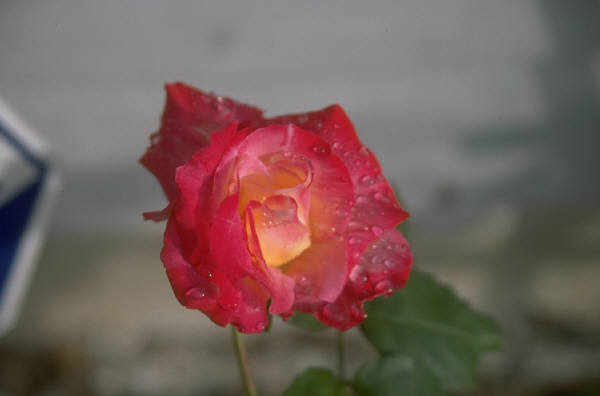 পাঠ সমাপ্ত
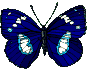 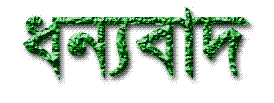